October 2016
Glaucoma medications in Denmark
Glaucomedics.com
Concept developed by :  
Dr. Jan Henrik Simonsen MD
Aalborg University Hospital, Denmark
PROSTAGLANDIN
ANALOGS + Timolol
CARBONIC 
ANHYDRASE
INHIBITORS
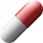 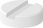 ORAL
CARBONIC ANHYDRASE
INHIBITORS
PROSTAGLANDIN
ANALOGS + Timolol
Bimatoprost/timolol:
Ganfort 0,3 mg/ml

Tafluprost/timolol: 
Taptiqom

Travoprost/timolol: 
Duotrav 40 g/ml
Bimatoprost/timolol: 
Ganfort 0,3 mg/ml

Latanoprost /timolol: Latacomp,Latanoprost/timolol, 
Latiotim, Latanostad comp, Xalcom
Alatopran, Xalacom, Latanomol
Brinzolamid: 
Azopt, Brinzolamid, Brinzolamide 

Dorzolamid: 
Dorzolamid, Trusopt
Acetazolamide:
tablet Diamox 250 mg,
tablet Glaupax 250 mg,
capsule Diamox SR 250 mg
CARBONIC 
ANHYDRASE
INHIBITORS
PROSTAGLANDIN
ANALOGS
Dorzolamide:
Trusopt ukons. unit dose
Bimatoprost: Lumigan 0,3 mg/ml unit dose
Latanoprost: Monoprost unit dose
Tafluprost: Taflotan unit dose,
Saflutan unit dose
Travoprost: Ibiza 30 μg/ml
Travatan 40 μg/ml
CARBONIC ANHYDRASE
INHIBITORS + Timolol
PROSTAGLANDIN
ANALOGS
Brinzolamide/timolol: 
Azarga

Dorzolamide/timolol: 
Cosopt, Costad,
Dorzolamid/timolol, 
Arzotilol
Bimatoprost:
Lumigan 0,1 mg/ml,
Lumigan 0,3 mg/ml

Latanoprost:
Latanoprost, Xalatan
DRUG CLASS AND DAILY DOSAGE
PROSTAGLANDIN ANALOGS × 1
BETA BLOCKERS × 1-2
CARBONIC ANHYDRASE INHIBITORS × 2-3
ALPHA 2 AGONISTS × 2-3
MIOTICS × 2-4
Benzalkonium chloride (a preservative)
CARBONIC ANHYDRASE
INHIBITORS + Timolol
BETA BLOCKERS
Dorzolamide/timolol:
Cosopt Ukons. unit dose
Duokopt multi dose
Timolol:
Optimol ukons. 5 mg/ml, unit dose,
Timacar depot 5 mg/ml
Timogel 1 mg/g unit dose,
Timosan depot 1mg/g unit dose,
Betaxolol: 
Betoptic S 2,5 mg/ml
unit dose
CARBONIC ANHYDRASE
INHIBITORS + ALPHA 2
AGONISTS
Rules of thumb
 Avoid more than 4 preserved drops/eye/day
• Timolol is sufficient at 1 drop/eye/day in sustained release  _formulation or fixed combination drops
• Carbonic anhydrase inhibitors should be dosed at 3 drop/eye/day  _in monotherapy or 2 drops/eye/day if a beta blocker is also used
BETA-BLOCKERS
Brinzolamide/brimonidine:
Simbrinza
Timolol:
Optimol 5 mg/ml, Timosan depot 1 mg/g,
Aquanil 2,5 mg/ml,
Aquanil 5 mg/ml, Nyogel 5 mg/ml,
Oftamolol 5 mg/ml, Timogel 1 mg/g
Betaxolol:
Betoptic 5 mg/ml,
Betoptic S 2,5 mg/ml
ALPHA 2 AGONISTS
MIOTICS
NOT available at pharmacies
Apraclonidine: Iopidine 5 mg/ml

Brimonidine: Alphagan, 
Brimonidintartrat, Glaudin,
Brimoratio
Pilocarpine:
Minims Pilocarpine 20 mg/ml,
Minims Pilocarpine 40 mg/ml

Echothiophate iodide: 
Phospholine Iodide
ALPHA 2 AGONISTS
MIOTICS + Timolol
Apraclonidine:
Iopidine 10 mg/ml
ALPHA 2 AGONISTS 
+ Timolol
Pilocarpine + Timolol:
Fotil 20 mg/ml,
Fotil forte 40 mg/ml
MIOTICS + Timolol
See also page 2
for more objects and instructions
Pilocarpine + Timolol:
Fotil 20 mg/ml,
Fotil forte 40 mg/ml,
Timpilo 40 mg/ml
DRUG CLASS
Generic name
Brand name
Discontinued
Brimonidine/timolol:
Combigan
SOME COMMON SIDE EFFECTS
(adapted from aao.org )
The chart represents the medications on the market at the time of revision. 
Newer revisions may exist and can be found at:
Glaucomedics.com
Eye drops if not stated otherwise

 The concentration of timolol in all the fixed combination drops is 5 mg/ml

 Drug concentration is only stated if more than one exists

 Latanoprost ,Tafluprost  and Pilocarpine storage: 
  
         - BEFORE opening keep refridgerated at 2-8°C  -  AFTER opening at room temperature <25°C

 Other drops can be kept at room temperature <25°C
A stinging or itching sensation
Red eyes or red skin around the eyes 
Change in your pulse or heartbeat
Change in your energy level
Changes in breathing (especially if you have asthma or breathing problems
Dry mouth
Taste disturbances, bitter taste
Blurred vision
Eyelash growth
Changes in your eye color, the skin around your eyes or eyelid appearance
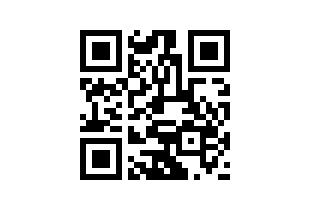 Translator :  
Your name and title
Clinic
Country
Email adress
(consider creating a new mailbox dedicated to this purpose)
THC (marijuana , cannabis) and why this treatment IS NOT reccmmended
kortlink.dk/khc6 · kortlink.dk/khc8
Content in information area is optional. 
Change if other information is more relevant.
Color codes RGB-values

Orange	r255	g160	b0
Blue	r0	g100	b255
Grey	r65	g75	b75
Red	r230	g20	b0
Pink	r255	g153	b217
Green	r70	g140	b0
Yellow	r255	g220	b0
Background	r244	g242	b242
All text circles	r255	g255	b255
Shadow big circle	r233	g228	b227

Fonts:
Arial narrow   	r0 	g0 	b0
Strikethrough	r0 	g0 	b0
Underline hyperlinks  r244 	g242 	b242
Grey text	(Black, Text 1, Lighter 50%)
EPINEPHRINE x 2
If available in your country, place in circle 

between                  and 

after rearranging the other elements
EPINEPHRINE
Epinephrine: Epinephrine

Dipivefrin: Propine 0,1 %